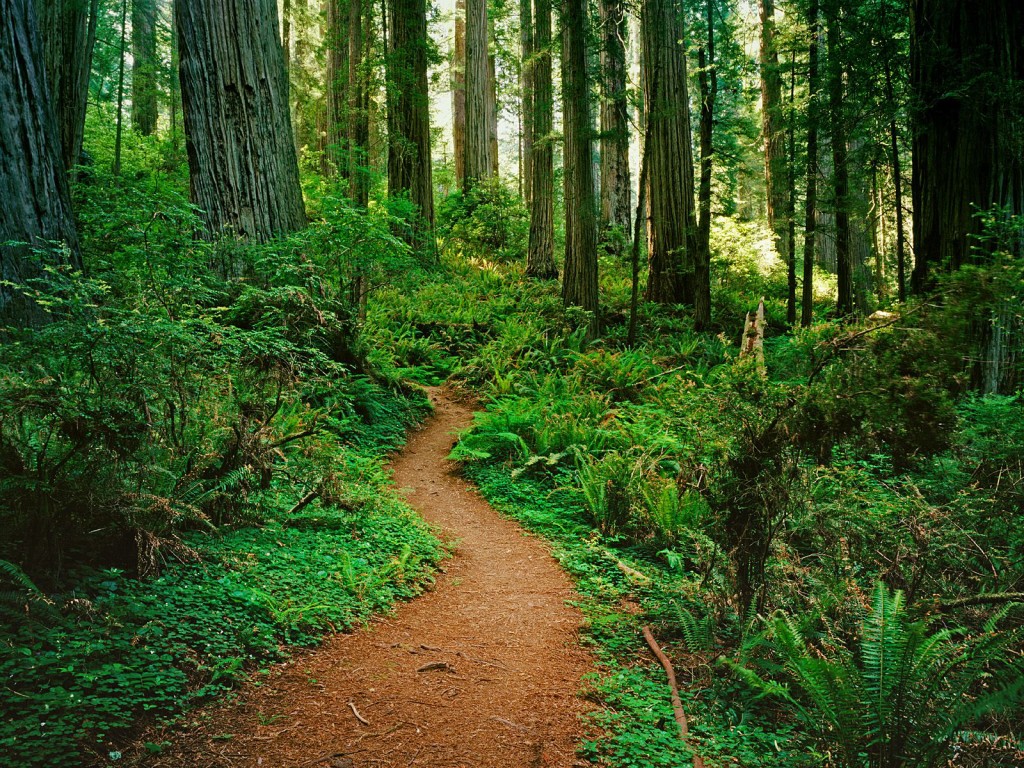 Главное управления МЧС России по Республике Башкортостан
Как не заблудиться в лесу?
Соблюдай основные правила:
НЕ ХОДИ в лес один;
СООБЩИ родственникам о маршруте
Возьми с собой компас, спички, нож, продукты, телефон;
Перед тем как войти в лес, ОПРЕДЕЛИ стороны света, чтобы знать, в каком  направлении возвращаться.
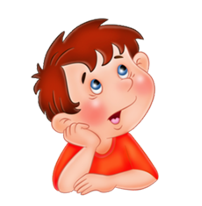 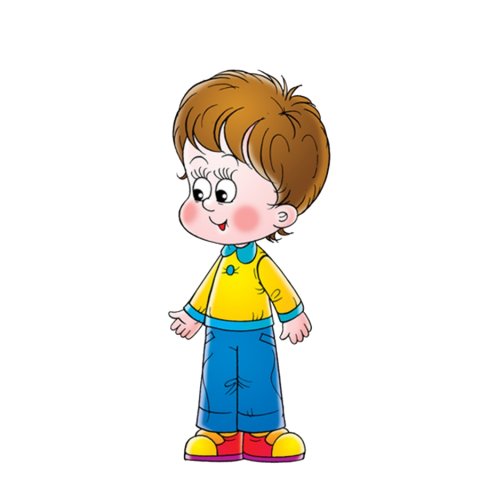 Что делать, если все-таки заблудился в лесу:
Не паникуй, постарайся вернуться назад по своим следам;
Прислушайся: шум поезда, гудки автомобиля помогут тебе сориентироваться;
Если есть ручей или река, следуй вниз по течению;
Держись  вдоль линий электропередач, проселок и тропинок;
Не следует выбираться из лесу ночью. Начинает темнеть- займись обустройством места для ночлега.
Единый телефон пожарных и спасателей - 101
Звуки сирены означают сигнал 
«ВНИМАНИЕ ВСЕМ!»
Главное управления МЧС России по Республике Башкортостан
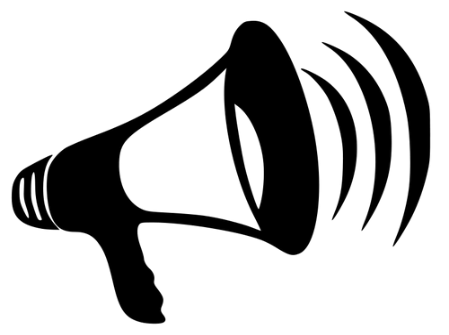 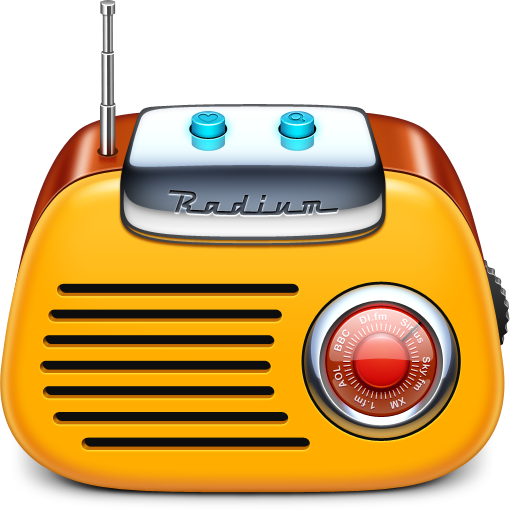 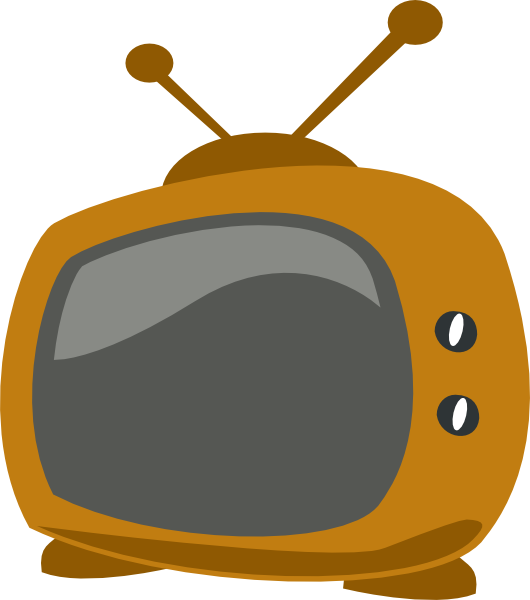 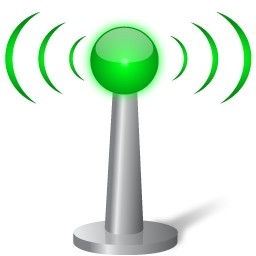 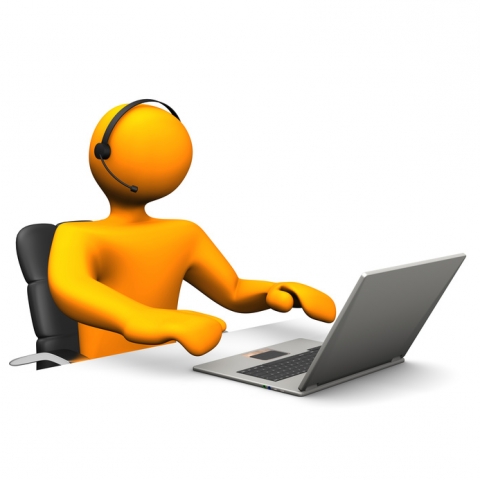 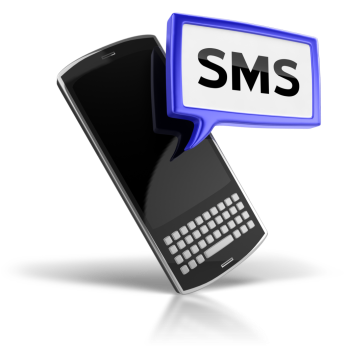 Единый телефон пожарных и спасателей - 101
УСЛЫШАВ ИХ, НЕОБХОДИМО:
 Немедленно включить телевизор, радиоприемник;
 Внимательно прослушать экстренное сообщение о сложившейся обстановке и порядке действий;
 Держать все эти средства постоянно включенными в течение всего периода ликвидации аварий, катастроф или стихийных бедствий.